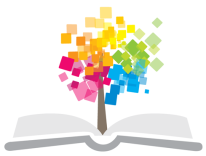 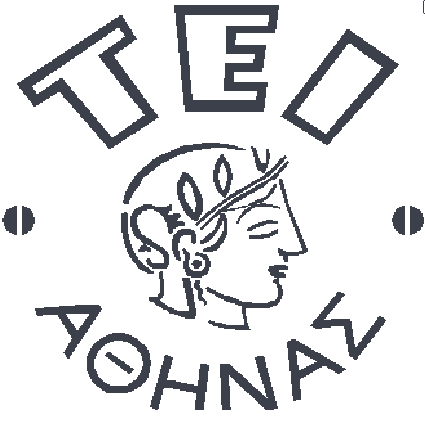 Ανοικτά Ακαδημαϊκά Μαθήματα στο ΤΕΙ Αθήνας
Ανάλυση Βιολογικών Υγρών & Εκκριμάτων (Θ)
Ενότητα 7: Αυτόματες αναλύσεις στις αναλύσεις ούρων, έλεγχος ποιότητας

Πέτρος Καρκαλούσος
Καθηγητής εφαρμογών κλινικής χημείας – ΤΕΙ Αθηνών
Τμήμα Ιατρικών Εργαστήριων
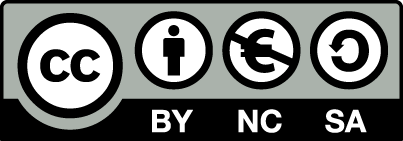 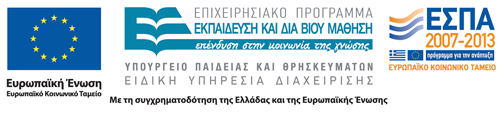 Σύγχρονοι αναλυτές ούρων
1
Κατηγορίες αναλυτές ούρων
Αναγνώστες ταινιών ούρων
Αναλυτές βιοχημικών – μακροσκοπικών παραμέτρων
Αναλυτές μικροσκόπησης ούρων
2
Δυνατότητες αναγνωστών ταινιών ούρων (1 από 2)
Απαιτούν εξαιρετικά μικρή ποσότητα ούρων (από 1,5 ml),
  Προσδιορίζουν αυτόματα την όψη (θολερότητα) των ούρων,
  Προσδιορίζουν αυτόματα την χροιά (χρώμα) των ούρων (μπορούν να προσδιορίσουν μέχρι και 23 διαφορετικά χρώματα),
  Διαθέτουν συστήματα για την εξάλειψη της παρεμβολής του έντονου χρώματος των ούρων (λόγω φαρμακευτικής αγωγής ή χρωστικών τροφίμων).
3
Δυνατότητες αναγνωστών ταινιών ούρων (2 από 2)
Προσδιορίζουν αυτόματα το ειδικό βάρος των ούρων και διορθώνουν την τιμή του ανάλογα με την θερμοκρασία και το pH,
Προσδιορίζουν αυτόματα όλους τους χημικούς χαρακτήρες των ούρων  ρυθμίζοντας τον χρόνο μέτρηση κάθε αντιδραστήριας επιφάνειας της ταινίας,
Οι υπολογισμοί της γλυκόζης και της αιμοσφαιρίνης είναι ανεπηρέαστες από την συγκέντρωση του ασκορβικού οξέος.
4
Ο αναλυτής ούρων του εργαστηρίου μαςClinical Status
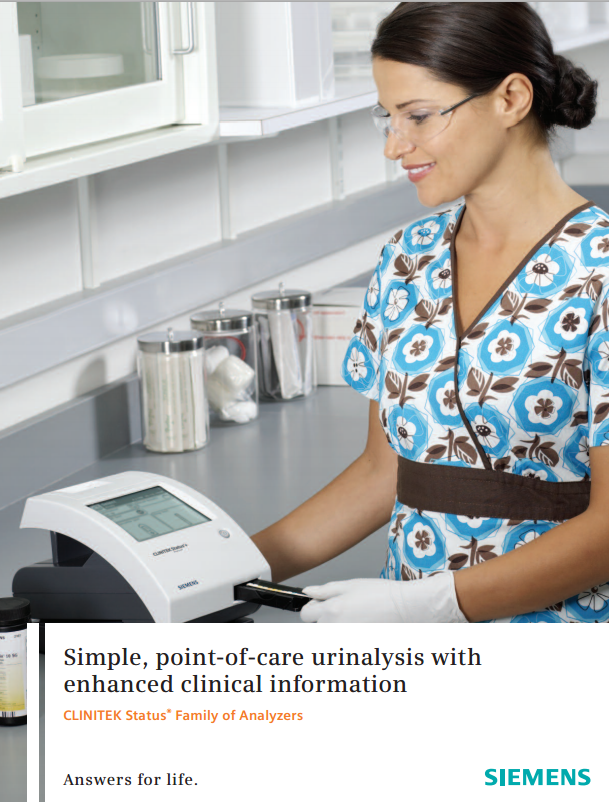 5
Τι προσδιορίζουν οι αναγνώστες ταινιών ούρων (1 από 2)
Χολερυθρίνη
Ουροχολινογόνο
Γλυκόζη
Κετόνες
Λεύκωμα
Νιτρικά
Εστεράση λευκοκυττάρων
pH
Ειδικό βάρος
Αίμα
6
Τι μπορούν να προσδιορίσουν οι αναγνώστες ταινιών ούρων (2 από 2)
Ασκορβικό οξύ

Β-hcG (test κυήσεως)

Κρεατινίνη ούρων

Λόγω Κρεατινίνης/πρωτεΐνης ούρων
7
Ανακλασιμετρία σε αναγνώστες ταινιών ούρων
Μέτρηση χημικών παραμέτρων
Προσδιορισμός χροιάς
8
Αναλυτές χημικών και φυσικών χαρακτήρων ούρων
Μετράνε:	Χροιά		Χολερυθρίνη
Όψη		Ουροχολινογόνο
Γλυκόζη
Κετόνες
Λεύκωμα
Νιτρικά
Εστεράση λευκοκυττάρων
pH
Ειδικό βάρος
Αίμα
9
Προσδιορισμός όψης με νεφελομετρία
Σκέδαση Rayleigh
d < 1/10 λ
Διαφανή
Σκέδαση Rayleigh – Debye
	d > 1/10 λ
Θολά
Φωτοανιχνευτής
Κυβέττα
Έντονα θολά
Σκέδαση Mie
d >> λ
10
Προσδιορισμός χροιάς με φωτομετρία
Α1
Μικρή απορρόφηση
Α2
Α1 < Α2
Μεγάλη απορρόφηση
11
Προσδιορισμός ΕΒ με διάθλαση
θ2
θ1
n2: δείκτης διάθλασης ούρων
n1: δείκτης διάθλασης κενού
12
Προσδιορισμός όψης με διάθλαση
Θολά ούρα
θ1
θ1 > θ2
Διαυγή ούρα
θ2
13
Ημιαυτόματοι αναγνώστες ταινιών ούρων
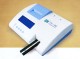 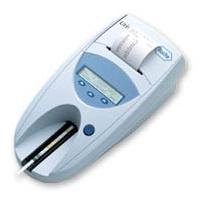 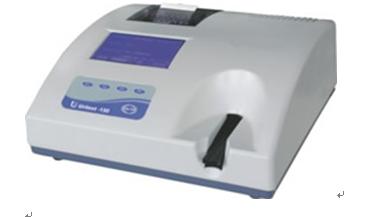 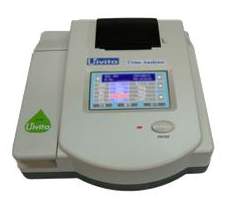 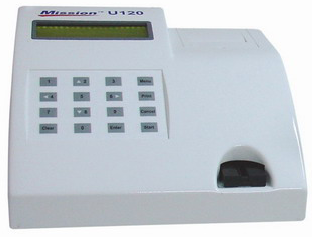 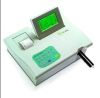 14
Αυτόματοι αναγνώστες ταινιών ούρων
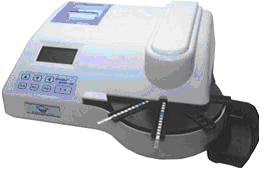 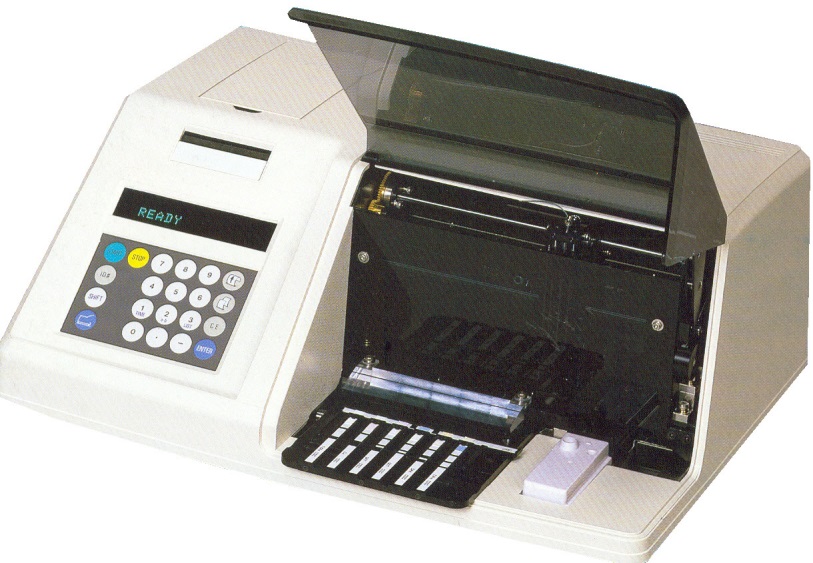 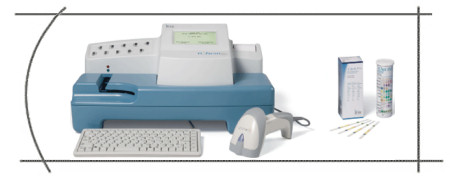 15
Aυτόματοι αναλυτές χημικών και φυσικών χαρακτήρων ούρων
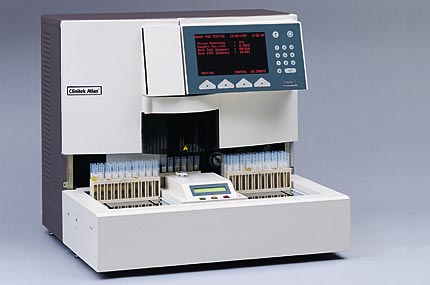 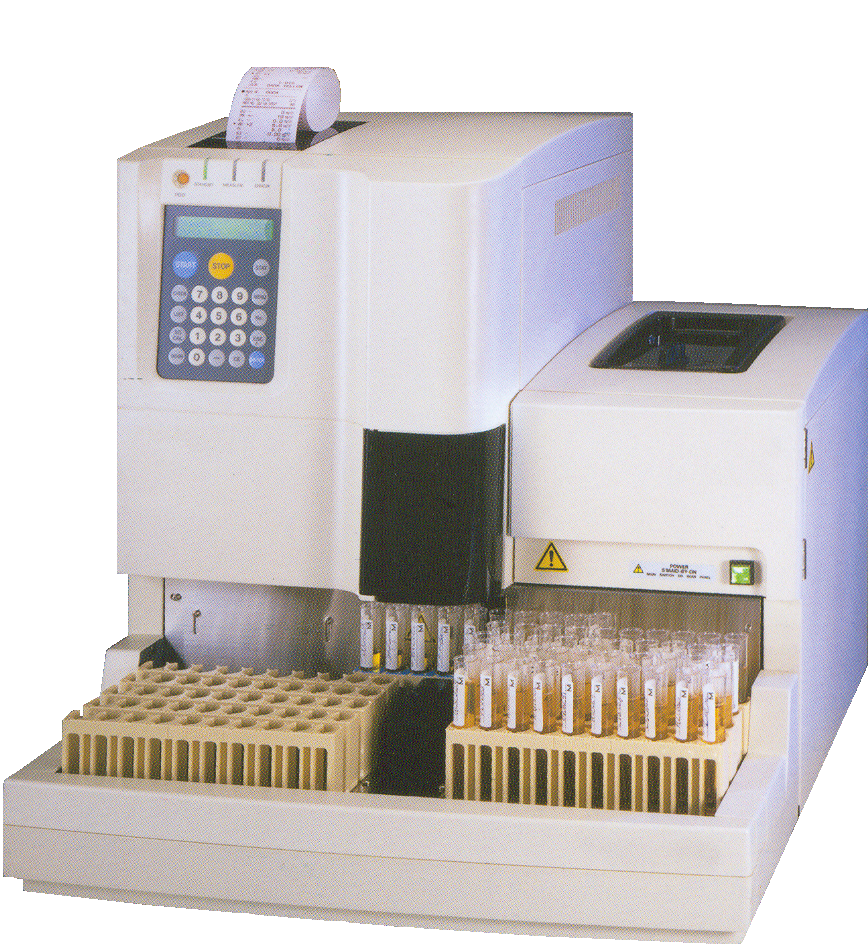 Μοντέλα μέτρησης φυσικών και χημικών χαρακτήρων
16
Γενική εξέταση ούρων σε κατοικίδια
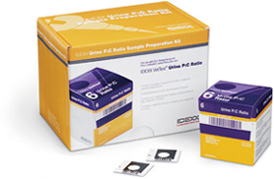 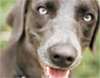 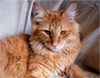 Aναλυτής 
για τον υπολογισμό του λόγου: 
Πρωτεΐνης / Κρεατινίνης
για κατοικίδια …
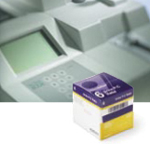 17
Προσδιορισμός έμμορφων στοιχείων των ούρων
Δύο τεχνολογίες: 
Κυτταρομετρία ροής,
Απεικονιστική κυτταρομετρία.
18
Δυνατότητες κυτταρομετρητών ούρων (1 από 2)
Χρησιμοποιούν μη φυγοκεντρημένα ούρα,
Μετρούν αυτόματα όλα τα έμμορφα στοιχεία των ούρων (λευκοκύτταρα, ερυθροκύτταρα, επιθηλιακά κύτταρα, βακτήρια, κυλίνδρους, κρυστάλλους, άλατα, σπερματοζωάρια, μύκητες),
Έχουν την δυνατότητα έκφρασης του αριθμού των έμμορφων στοιχείων είτε σε αριθμό ανά μl είτε σε αριθμό ανά οπτικό πεδίο.
19
Δυνατότητες κυτταρομετρητών ούρων (2 από 2)
Έχουν την δυνατότητα προσδιορισμού της μορφολογίας των ερυθρών κυττάρων (τυπικά ερυθροκύτταρα, δύσμορφα, ακανθοκύτταρα),
Εφαρμόζουν μεθόδους στατιστικού ελέγχου ποιότητας,
Έχουν μικρό χρόνο απόδοσης αποτελέσματος (κάτω από 40’’).
20
Κυτταρομετρία ροής
Ηλεκτρικές μέθοδοι :
Σταθερό ρεύμα
Εναλλασσόμενο ρεύμα
Είσοδος
Οπτικές μέθοδοι :
Σκέδαση
Απορρόφηση
Φθορισμός
Έξοδος
21
Ηλεκτρικές μέθοδοι (1 από 2)
Direct Current (DC)
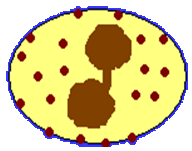 V = I   x  R
22
Κυψελίδα ροής
Ηλεκτρικές μέθοδοι (2 από 2)
Radio Frequency (RF)
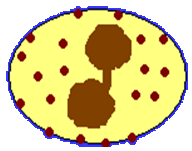 V = I   x  Z
23
Κυψελίδα ροής
Οπτικές μέθοδοι – Σκέδαση
Φωτο-ανιχνευτές
5 - 15o
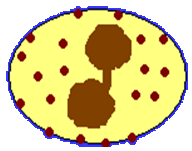 2 - 3o
5 - 15o
24
Κυψελίδα ροής
Απεικονιστική κυτταρομετρία
Κάμερα Video ή Photo
Κάμερα Video ή Photo
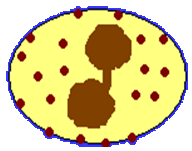 25
Κυψελίδα ροής
Μοντέλα αναλυτών έμμορφων στοιχείων
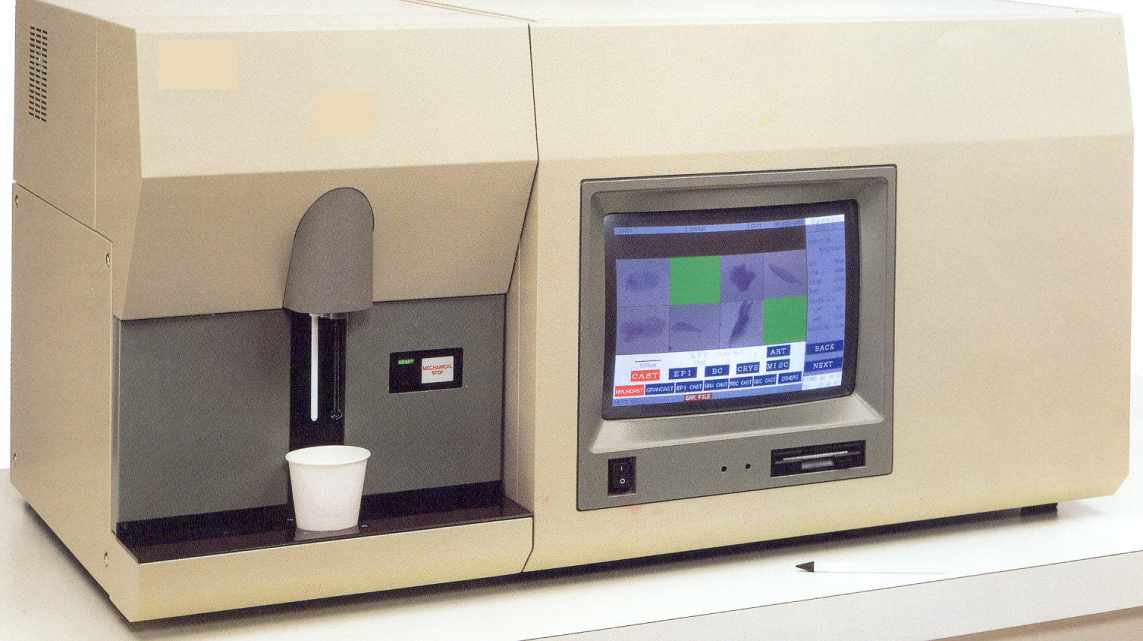 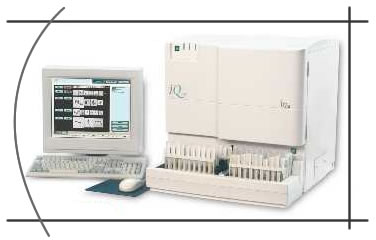 Iris - IQ
26
Οθόνη αναλυτή μέτρησης έμμορφων στοιχείων
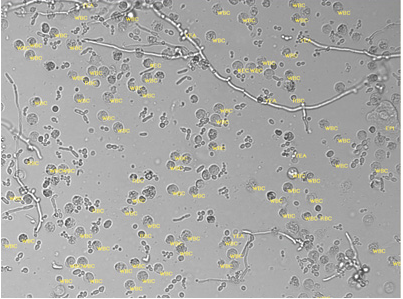 Μικροοργανισμοί
Επιθηλιακά κύτταρα
Πυοσφαίρια
Μύκητες
27
Οθόνη αναλυτή έμμορφων στοιχείων
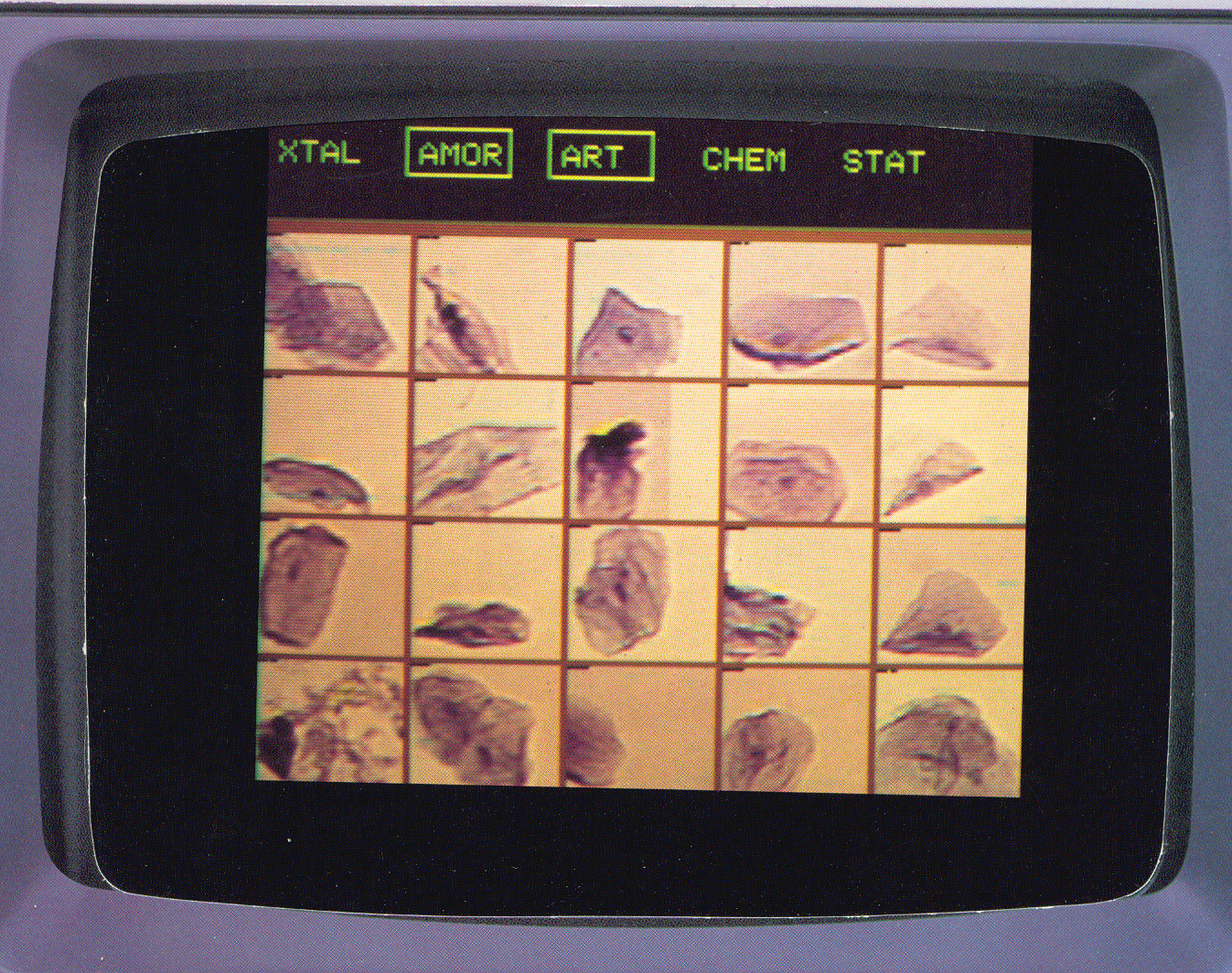 28
Αναλυτές που μετρούν:φυσικούς, χημικούς και μικροσκοπικούς χαρακτήρες
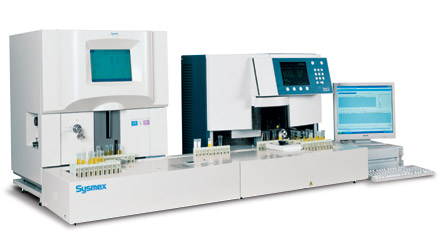 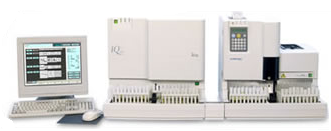 29
Έλεγχος ποιότητας στις αναλύσεις ούρων
30
Οι βασικές κατηγορίες του ελέγχου ποιότητας στην ουροανάλυση
Εσωτερικός έλεγχος ποιότητας
(γίνεται καθημερινά μέσα στο εργαστήριο)
Ελέγχει:
Προαναλυτικά σφάλματα
 Αναλυτικά σφάλματα
 Μετα-αναλυτικά σφάλματα
Εξωτερικός έλεγχος ποιότητας
(γίνεται περιοδικά σε συνεργασία με εξωτερικό φορέα)
31
Αποφυγή προ-αναλυτικών σφαλμάτων
32
Βασικές συμβουλές για την αποφυγή των προαναλυτικών σφαλμάτων
Σαφής οδηγίες προς τους ασθενείς,
Γρήγορη ανάλυση των δειγμάτων,
Σωστή συντήρηση των δειγμάτων αν πρέπει να διατηρηθούν επί μακρόν (ψύξη, συντηρητικά ούρων),
Επιλογή πλήρων παραπεμπτικών δελτίων που συμπληρώνονται προσεκτικά από τους κλινικούς ιατρούς,
Σωστή φυγοκέντρηση με ρύθμιση της φυγοκέντρου στις κατάλληλες στροφές με βάση την δύναμη RCF = 400 g,
Προσεκτική ανάγνωση των ταινιών σε κατάλληλα φωτισμένο χώρο,
Το ουροχημείο θα πρέπει να βρίσκεται σε καλά αεριζόμενο χώρο και να τηρούνται οι απαιτήσεις υγιεινής από όλους τους εργαζομένους.
33
Σαφείς οδηγίες προς τους ασθενείς
Άνδρες – γυναίκες :
To δείγμα θα είναι πρωινά ούρα μέσης ούρησης,
Να μην λαμβάνει ο ασθενής βιταμίνη C.
Άνδρες :
Καλός καθαρισμός της βαλάνου με σαπούνι και νερό.
Γυναίκες :
Καλός καθαρισμός του αιδοίου με σαπούνι και νερό,
Αποφυγή εξέτασης στις ημέρες της περιόδου.
Μωρά :
Καλός καθαρισμός της περιγεννητικής περιοχής με σαπούνι και νερό,
Αποφυγή ταλκ και κάθε πούδρας στην περιγεννητική περιοχή.
34
Ποιότητα παραπεμπτικού δελτίου
Στο παραπεμπτικό θα πρέπει να αναγράφονται:
To όνομα και το επώνυμο (Ελληνικά ή Λατινικά) όπως αναγράφονται στο βιβλιάριο του ασφαλιστικού φορέα,
Το όνομα του παραπέμπτοντος ιατρού και της κλινικής ή ιατρείου που ζήτησε την εξέταση,
Το φύλο του ασθενή (αν δεν είναι σαφές από το όνομα) προκειμένου να ληφθεί υπόψη η σοβαρότητα κάποιων μικροσκοπικών ευρημάτων,
Η αιτία για την οποία ο ασθενής παραπέμπεται για εξέταση (π.χ. ουρολοίμωξη, αιματουρία, νεφρική ανεπάρκεια),
Άλλα στοιχεία που μπορεί να βοηθήσουν στην ανάλυση του δείγματος (π.χ. αν ο ασθενής λαμβάνει βιταμίνη C).
35
Προβλήματα από την παρατεταμένη παραμονή των ούρων (1 από 2)
36
Προβλήματα από την παρατεταμένη παραμονή των ούρων (2 από 2)
37
Υγιεινή στο χώρο του ουροχημείου(1 από 2)
Ο χώρος πρέπει να αερίζεται ικανοποιητικά με κατάλληλους απαγωγούς,
Να αποφεύγεται κλιματισμός που ανακυκλώνει τον αέρα μέσα στο δωμάτιο,
Να χρησιμοποιούνται στυλό και υαλογράφοι αποκλειστικά μέσα στο ουροχημείο,
Δεν πιάνουμε κοινόχρηστα αντικείμενα (π.χ. τηλέφωνο) με τα γάντια,
Πλένουμε προσεκτικά τα χέρια μας με αντισηπτικό όποτε φεύγουμε από το ουροχημείο.
38
Υγιεινή στο χώρο του ουροχημείου(2 από 2)
Οι τεχνολόγοι πρέπει να φοράνε πάντα γάντια και ολόσωμη ποδιά.
Προτιμώνται οι πλαστικές ή χάρτινες ποδιές μιας χρήσεως,
 Αν δεν φοράμε ποδιά μιας χρήσεως χρησιμοποιούμε χωριστή ποδιά στο ουροχημείο η οποία πλένεται πολύ συχνότερα από τις υπόλοιπες,
 Η ποδιά θα πρέπει να κουμπώνεται προσεκτικά από πάνω μέχρι κάτω,
 Για τον χειρισμό ούρων 24ώρου θα πρέπει να φοριούνται πλαστικά γυαλιά χημείου.
39
Κανόνες προστασίας στο ουροχημείο
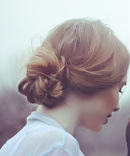 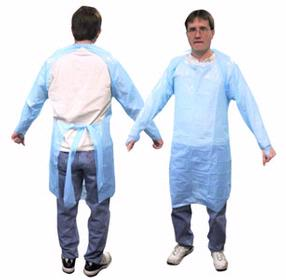 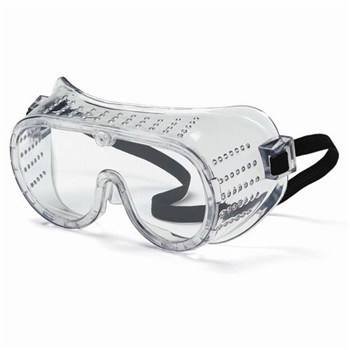 40
Αποφυγή αναλυτικών σφαλμάτων
Σε βιοχημικές παραμέτρους
Σε μικροσκοπικές παραμέτρους
41
Αποφυγή αναλυτικών σφαλμάτων στις ταινίες των ούρων
Εσωτερικός έλεγχος ποιότητας
42
Βασικές συμβουλές για την αποφυγή των αναλυτικών σφαλμάτων στις ταινίες ούρων
Καλή συντήρηση των ταινιών ούρων (πάντα σκεπασμένες με αντιξηραντικό),
Προσέχουμε την ημερομηνία λήξης πριν και μετά το άνοιγμα της συσκευασίας,
Σωστή ανάγνωση των ταινιών ούρων:
Ανάγνωση παράλληλα προς τον πάγκο,
Ανάγνωση με την σωστή φορά,
Σωστή τήρηση του χρόνου ανάγνωσης (1 λεπτό για όλες τις παραμέτρους εκτός από την εστεράση - 2 λεπτά).  
Καλή γνώση των προϋποθέσεων ψευδών και θετικών και αρνητικών αποτελεσμάτων (προσεκτικό διάβασμα του εγχειριδίου των ταινιών ούρων).
43
Εργαστηριακά λάθη ΕΒ με ταινία ούρων
Ψευδώς θετικά αποτελέσματα
  Σε πολύ όξινα ούρα (pH ≤ 5)  
  Σε μεγάλη συγκέντρωση λευκώματος  (100 - 750 mg/dl).
Ψευδώς αρνητικά αποτελέσματα
Σε πολύ αλκαλικά ούρα (pH ≥ 8) (σε τιμές pH > 6,5 πρέπει να αυξάνουμε τη τιμή του ΕΒ κατά 5 μονάδες.
Το ΕΒ όταν μετριέται με ταινία είναι ανεπηρέαστο από την τιμή της γλυκόζης. 
Η κλίμακα του χρώματος του ειδικού βάρος έχει κατασκευαστεί για pH = 6
44
Εργαστηριακά λάθη pH με ταινία ούρων
Ψευδώς θετικά αποτελέσματα
Running over : Εμφανίζεται όταν η αντιδραστήρια επιφάνεια του pH έρχεται σε επαφή με ούρα που μόλις αντέδρασαν με την αντιδραστήρια επιφάνεια του λευκώματος.
Το φαινόμενο προκαλείται όταν η ταινία δεν στραγγίζεται μετά την εμβάπτιση της μέσα στο δείγμα ούρων καθώς και όταν κρατάμε την ταινία κάθετα. 
Αλκαλοποίηση : Προκαλείται όταν τα ούρα παραμείνουν σε θερμοκρασία δωματίου πάνω από δύο ώρες και οφείλονται την ανάπτυξη μικροοργανισμών.
45
Εργαστηριακά λάθη γλυκόζης με ταινία ούρων
Ψευδώς θετικά αποτελέσματα:
Οξειδωτικές ουσίες (χλωρίνη).
Έκθεση της ταινίας στον αέρα.
Πολύ χαμηλό ειδικό βάρος.
Ψευδώς αρνητικά αποτελέσματα:
Έντονα χρωματισμένα ούρα.
Πολύ όξινο pH (pH < 5).
Υψηλό ειδικό βάρος.
Μέτριες ποσότητες κετονικών σωμάτων. 
Έκθεση των ούρων σε χαμηλή θερμοκρασία.
Ασκορβικό οξύ.
46
Εργαστηριακά λάθη κετονών με ταινία ούρων
Ψευδώς θετικά αποτελέσματα:
Aν έχει προηγηθεί στον εξεταζόμενο δοκιμασία απέκκρισης της βρωμοσουλφοφθαλείνης (BSP),
Όταν τα ούρα είναι έντονα χρωματισμένα,
Παρουσία μεταβολιτών της L-ντοπαμίνης και ουσιών που περιέχουν σουλφυδρυλικές ομάδες.
Ψευδώς αρνητικά αποτελέσματα:
Όταν ο ασθενής έχει λάβει ασπιρίνη,
Σε παρατεταμένη παραμονή των ούρων οπότε οι μικροοργανισμοί καταναλώνουν τις κετόνες,
Όταν υπερτερεί το β-υδροξυβουτυρικό οξύ στα ούρα, το οποίο και δεν μπορεί να ανιχνευτεί.
47
Εργαστηριακά λάθη λευκών με ταινία ούρων
Ψευδώς θετικά αποτελέσματα:
Οξειδωτικές ουσίες (χλωρίνη),
Φορμόλη.
Ψευδώς αρνητικά αποτελέσματα:
Έντονα χρωματισμένα ούρα,
Μεγάλη συγκέντρωση γλυκόζης,
Υψηλό ειδικό βάρος,
Διάφορα φάρμακα (κεφαλεξίνη, κεφαλοθίνη, τετρακυκλίνες, γενταμικίνη),
Ασκορβικό οξύ.
48
Εργαστηριακά λάθη αίματος με ταινία ούρων
Ψευδώς θετικά αποτελέσματα:
Παρουσία ισχυρών οξειδωτικών μέσων π.χ. χλωρίνη (ενισχύεται η οξειδωτική δράση).  
Ψευδώς αρνητικά αποτελέσματα: 
 Ασκορβικό οξύ > 10 mg/dl,
Υψηλό ειδικό βάρος και λευκώματος (παρεμποδίζεται η λύση των ερυθρών αιμοσφαιρίων),
Φορμόλη,
Μεγάλη ποσότητα νιτρωδών,
Παρουσία αντιυπερτασικού φαρμάκου captopril .
49
Εργαστηριακά λάθη χολερυθρίνης με ταινία ούρων
Ψευδώς θετικά αποτελέσματα 
Δίδουν μεγάλες ποσότητες φαινοθειαζίνης, χλωροπρασίνης και ινδικάνης.
Ψευδώς αρνητικά αποτελέσματα παρατηρούνται σε:
 Έκθεση των ούρων στο φως,
 Σε παρουσία ασκορβικού οξέος > 50 mg/dl ,
 Σε παρουσία νιτρωδών.
50
Εργαστηριακά λάθη ουροχολινογόνου με ταινία ούρων
Ψευδώς θετικά αποτελέσματα παρατηρούνται σε:
Σουλφοναμίδες, 
Το π-αμινοσαλικυλικό οξύ, 
Η προκαΐνη, 
Το 5-υδροξυινδολικοοξεικό οξύ, η αυξημένη θερμοκρασία (π.χ. 37oC).
Ψευδώς αρνητικά αποτελέσματα παρατηρούνται σε:
Έκθεση στο ηλιακό φως, 
Προσθήκη φορμόλης για συντήρηση, 
Παρουσία υψηλής συγκέντρωσης ασκορβικού οξέος (αν η μέθοδος Είναι η μέθοδος ανίχνευσης είναι το άλας του διαζωνίου).
51
Ο ρόλος του ασκορβικού οξέος
Μπλοκάρει όλες τις χημικές αντιδράσεις που χρησιμοποιούν:
  Το άλας του διαζωνίου,
  Αντιδράσεις οξείδωσης.
Γλυκόζη : για τιμή ασκορβικού οξέος πάνω από 50 mg/dl,
Χολερυθρίνη : για τιμή ασκορβικού οξέος πάνω από 50 mg/dl,
Αιμοσφαιρίνη : για τιμή ασκορβικού οξέος πάνω από 10 mg/dl,
Nιτρώδη : για τιμή ασκορβικού οξέος πάνω από 25 mg/dl,
Πυοσφαίρια : (παρεμβολή στην αντίδραση εστεράσης στην ταινία ούρων),
Ουροχολινογόνο : (εφόσον προσδιορίζεται με το άλας του διαζωνίου).
52
Το ασκορβικό οξύ (βιταμίνη C)
Μετράμε το ασκορβικό οξύ όπου υποπτευόμαστε ότι παρεμβαίνει στις μετρήσεις μας
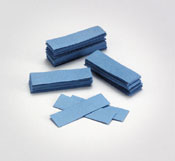 53
Προσδιορισμός ακετοξεικού οξέος με ταινία ούρων
H ανίχνευση του ασκορβικού οξέος βασίζεται στον αποχρωματισμό του αντιδραστηρίου Tillmans (2,6 διχλωρο-φαινο-ινδοφαινόλη).
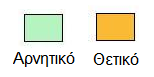 Καμία ουσία δεν παρεμποδίζει την μέτρηση ασκορβικού οξέος στην ταινία ούρων.
54
Έλεγχος ποιότητας των ταινιών ούρων
Σύγκριση ανάγνωσης ταινιών μεταξύ διαφορετικών τεχνολόγων σε τακτά χρονικά διαστήματα. 
Τα δείγματα επιλέγονται από τον υπεύθυνο του εργαστηρίου,
2. Έλεγχος της ποιότητας των ταινιών ούρων με ειδικά δείγματα ελέγχου (control),
3. Ύπαρξη συγκεκριμένου πρωτοκόλλου για τον έλεγχο των ταινιών ούρων με άλλες φυσικοχημικές μεθόδους.
55
O εσωτερικός έλεγχος στις αναλύσεις ούρων
Xρησιμοποιούνται controls oύρων χωριστά για ταινίες ούρων και μικροσκόπηση.
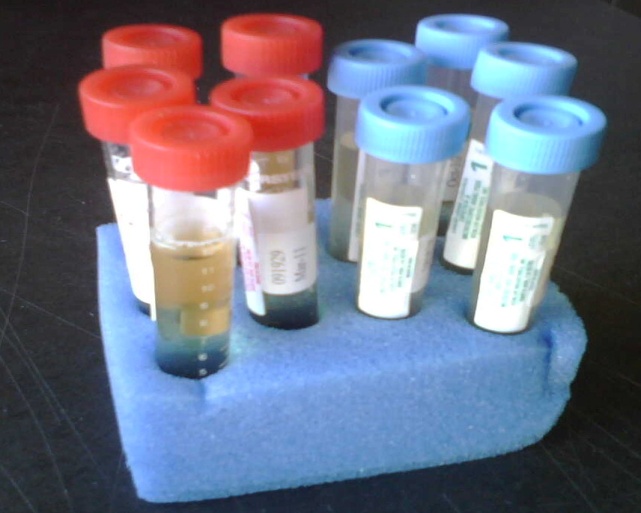 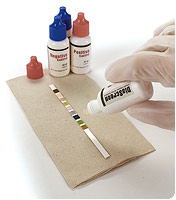 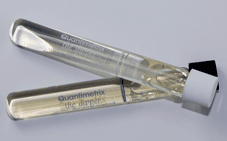 56
Φυλλάδιο αναγραφής τιμών Controls
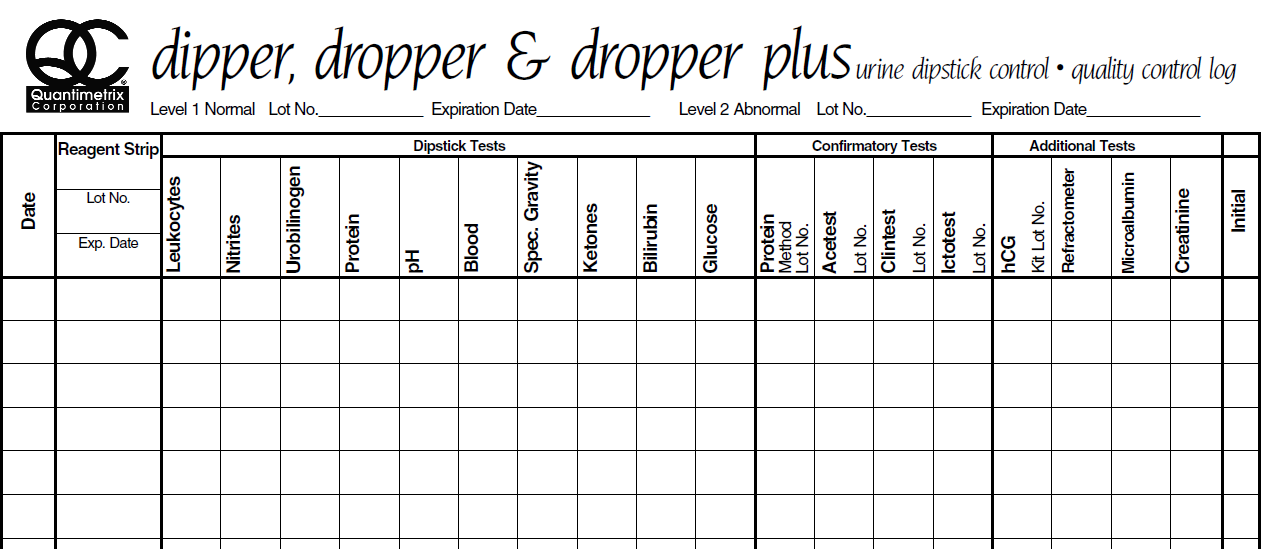 57
Πότε χρησιμοποιούμε χημικές μεθόδους αντί ταινιών ούρων
Προτείνονται οι μέθοδοι: 
Μέθοδος Χρωματογραφίας για το αίμα.
Μέθοδος Βρασμού – οξικού οξέος για λεύκωμα.
Μέθοδος Benedict για υδατάνθρακες. 
Mέθοδος Rothera για τις κετόνες.
Μέθοδος Erlich για ουροχολινογόνο.
Μέθοδος Ιωδίου για χολερυθρίνη
Οι χημικές μέθοδοι χρησιμοποιούνται:
Για τον έλεγχο της ποιότητας των ταινιών ούρων,
Για τον έλεγχο ούρων που έχουν έντονο χρωματισμό.
58
Πότε χρησιμοποιούμε φυσικές μεθόδους
Οι φυσικές μέθοδοι χρησιμοποιούνται:
Για τον έλεγχο της ποιότητας των ταινιών ούρων,
Για τον έλεγχο παραμέτρων που έχουν ακραίες τιμές.
Προτείνονται οι μέθοδοι:
 Διαθλασίμετρο για το Ειδικό Βάρος. 
Συνίσταται για ακραίες τιμές < 1008 και > 1040,
 Πεχάμετρο ή πεχαμετρικό χαρτί για το pH.
59
Αποφυγή αναλυτικών σφαλμάτων στις ταινίες των ούρων
Εξωτερικός έλεγχος ποιότητας
60
Εξωτερικός έλεγχος ποιότητας των ταινιών ούρων (1 από 2)
Γίνεται με την βοήθεια εξωτερικού κέντρου αναφοράς,
 Το εξωτερικό κέντρο αναφοράς στέλνει ταυτόχρονα σε πολλά εργαστήρια δείγματα ούρων σε λυοφιλοποιημένη μορφή,
Τα εργαστήρια αναλύουν τα ούρα χρησιμοποιώντας ταινίες είτε χειρονακτικά είτε σε αναγνώστη ταινιών ούρων,
Κάνουν τις μετρήσεις και αποστέλλουν τα αποτελέσματα στο εξωτερικό κέντρο αναφοράς.
61
Εξωτερικός έλεγχος ποιότητας των ταινιών ούρων (2 από 2)
Το εξωτερικό κέντρο αναφοράς συγκρίνει τα αποτελέσματα με τις σωστές τιμές που το ίδιο γνωρίζει,
Το εξωτερικό κέντρο αναφοράς τυπώνει αναφορές όπου φαίνεται η σύγκριση των τιμών του εργαστηρίου ως προς τις πραγματικές τιμές,
Οι αναφορές στέλνονται χωριστά σε κάθε εργαστήριο τηρώντας τις αρχές της εχεμύθειας,
Αν το εργαστήριο έχει αποκλίσεις παίρνει μέτρα διόρθωσης των αιτιών τους.
62
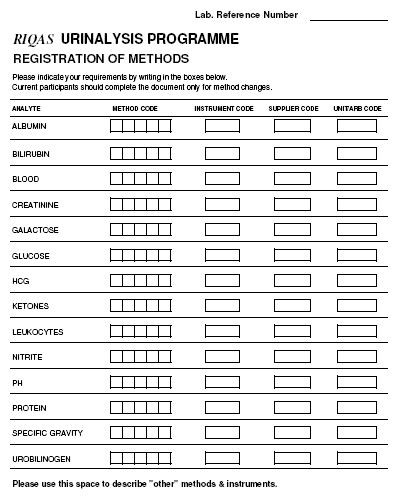 Έντυπο καταγραφής τιμών ελέγχου για αναλύσεις ούρων
63
Ο εξωτερικός έλεγχος ποιότητας στις αναλύσεις ούρων
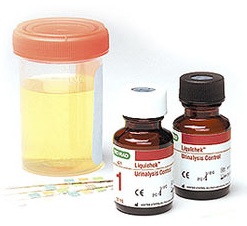 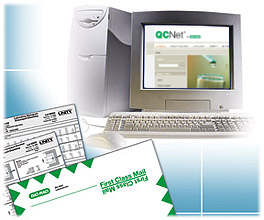 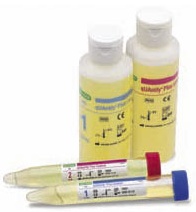 64
Αποφυγή αναλυτικών σφαλμάτων στη μικροσκόπηση των ούρων
Εσωτερικός έλεγχος ποιότητας
65
Εσωτερικός έλεγχος ποιότητας στη μικροσκόπηση ούρων
Εφαρμόζουμε αυστηρό πρωτόκολλο ως προς την συλλογή, μεταφορά, συντήρηση και σήμανση των δειγμάτων.
Τηρούμε αυστηρά τους κανόνες φυγοκέντρησης για να μην σπάσουν οι κύλινδροι.
Δεν χάνουμε χρόνο στη μικροσκόπηση δειγμάτων που δεν έχουν κανένα παθολογικό φυσικό ή βιοχημικό χαρακτήρα.
Μικροσκοπούμε με μικροσκόπιο αντίθεσης φάσης για να διακρίνουμε το είδος των ερυθρών αιμοσφαιρίων.
Χρησιμοποιούμε φυσικοχημικές μεθόδους και ειδικές χρώσεις για να διακρίνουμε τα έμμορφα στοιχεία μεταξύ τους.
Μετράμε όλα τα στοιχεία σε 10 οπτικά πεδία.
66
Ποιες μακροσκοπικές παρατηρήσεις είναι απαραίτητες για την ασφαλέστερη παρατήρηση του ιζήματος;
Χροιά : Κόκκινη: ερυθρά αιμοσφαίρια,
Οσμή δυσάρεστη : Λοίμωξη: πυοσφαίρια, μικροοργανισμοί,
Ίζημα : Θετικό.
Γκριζωπό : πυοσφαίρια, κρύσταλλοι οξαλικού ασβεστίου
Ροζ : άμορφα ουρικά άλατα
Λευκό : άμορφα φωσφορικά άλατα
Κόκκινο : ερυθρά
Κοκκινωπό : κρύσταλλοι ουρικού οξέος
‘Όψη :  Ελαφρά θολή ή θολή:
Mικροοργανισμοί, πυοσφαίρια,
Άμορφα άλατα.
67
Ποιες χημικές παράμετροι είναι απαραίτητες για την ασφαλέστερη παρατήρηση του ιζήματος;
pH : Διαφορετικά έμμορφα στοιχεία συναντώνται σε όξινο ή αλκαλικό pH.
Nιτρικά : Μικροοργανισμοί  (υπάρχουν πάντα με νιτρικά θετικό).
Αίμα : Ερυθρά αιμοσφαίρια (ανάλογα με την περίπτωση).
Εστεράση λευκοκυττάρων : Πυοσφαίρια (υπάρχουν πάντα όταν είναι θετικό).
Ειδικό βάρος : Υψηλό ειδικό βάρος – συρρικνωμένα ερυθρά
Χαμηλό ειδικό βάρος – διογκωμένα ερυθρά
Πρωτεΐνη : Απαραίτητη προϋπόθεση για να υπάρχουν κύλινδροι. Αυξημένη όταν υπάρχουν ερυθρά αιμοσφαίρια (αιμοσφαιρίνη)  ή  πυοσφαίρια.
68
Έμμορφα στοιχεία που χρειάζονται όξινο pH
69
Έμμορφα στοιχεία που χρειάζονται αλκαλικό pH
70
Χημικές μέθοδοι διάκρισης κρυστάλλων και αλάτων
71
Χημικές μέθοδοι διάκρισης στοιχείων στα ούρα
72
Τεχνικές διάκρισης ερυθρών στο ίζημαΜέθοδος 1: Δοκιμή οξεικού οξέος 2%
Παίρνουμε μία καινούρια αντικειμενοφόρο πλάκα,
Τοποθετούμε σε αυτή μία σταγόνα ιζήματος,
Τοποθετούμε πάνω στο ίζημα μία σταγόνα οξεικού οξέος 3%,
Ανακατεύουμε,
Μικροσκοπούμε ξανά. Αν δεν παρατηρούμε τώρα ερυθρά τότε τα στρογγυλά κύτταρα που παρατηρούσαμε ήταν πράγματι ερυθρά.
73
Τεχνικές διάκρισης ερυθρών στο ίζημαΜέθοδος 2: Αντίδραση αιμοσφαιρίνης
Φυγοκεντρούμε μία καινούρια ποσότητα ούρων,
Πετάμε το υπερκείμενο,
Τοποθετούμε με σιφώνιο Pasteur μία σταγόνα ιζήματος πάνω στην αντιδραστήρια επιφάνεια «Blood» της ταινίας ούρων,
Καταγράφουμε αν έγινε αντίδραση.
74
Τεχνικές διάκρισης ερυθρών στο ίζημαΜέθοδος 3: Εωσίνη/κυανό του μεθυλενίου
Στο ίζημα των ούρων προσθέτουμε 1 σταγόνα υδατικού διαλύματος εωσίνης 5%.
Ανακατεύουμε.
Περιμένουμε 1 λεπτό.
Προσθέτουμε 2 σταγόνες γαλάζιας χρωστικής (10 ml κεκορεσμένου διαλύματος πικρικού οξέος, 1 ml διαλύματος κυανού του μεθυλενίου 1% και 10 σταγόνες γλυκερίνη).
Ανακατεύουμε και βλέπουμε αν χρωματίζεται το ίζημα.
Αν όχι προσθέτουμε και άλλη γαλάζια χρωστική μέχρι να εμφανιστεί γαλάζιο χρώμα.
Αφήνουμε 2 λεπτά και μικροσκοπούμε.
Τα ερυθρά και οι αιμορραγικοί κύλινδροι παίρνουν το χρώμα της εωσίνης (κόκκινο).
75
Αποφυγή αναλυτικών σφαλμάτων στη μικροσκόπηση των ούρων
Εξωτερικός έλεγχος ποιότητας
76
Εξωτερικός έλεγχος ποιότητας στη μικροσκόπηση ούρων (1 από 2)
Γίνεται με την βοήθεια εξωτερικού κέντρου αναφοράς,
Το εξωτερικό κέντρο αναφοράς στέλνει ταυτόχρονα σε πολλά εργαστήρια ιζήματα ούρων επικολλημένα σε αντικειμενοφόρο πλάκα,
Μαζί με τις αντικειμενοφόρες πλάκες στέλνονται και δείγματα ούρων για την μέτρηση των σχετικών βιοχημικών παραμέτρων,
Τα εργαστήρια κάνουν τις μικροσκοπήσεις και αποστέλλουν τα αποτελέσματα στο εξωτερικό κέντρο αναφοράς.
77
Εξωτερικός έλεγχος ποιότητας στη μικροσκόπηση ούρων (2 από 2)
Το εξωτερικό κέντρο αναφοράς συγκρίνει τα αποτελέσματα με τις σωστές τιμές που το ίδιο γνωρίζει,
Το εξωτερικό κέντρο αναφοράς τυπώνει αναφορές όπου φαίνεται η σύγκριση των τιμών του εργαστηρίου ως προς τις πραγματικές τιμές,
Οι αναφορές στέλνονται χωριστά σε κάθε εργαστήριο τηρώντας τις αρχές της εχεμύθειας,
Αν το εργαστήριο έχει αποκλίσεις παίρνει μέτρα διόρθωσης των αιτιών τους.
78
Αποφυγή μετα-αναλυτικών σφαλμάτων
79
Βασικές συμβουλές για την αποφυγή των μετα-αναλυτικών σφαλμάτων
Διπλός έλεγχος των αποτελεσμάτων εφόσον γράφονται με το χέρι,
Επιλογή σωστού και πλήρους απαντητικού δελτίου,
Προσεκτικός διαχωρισμός των αποτελεσμάτων για μεταφερθούν στην κλινική και στον κάθε κλινικό ιατρό χωριστά.
Τα βήματα 1 & 2 μπορούν να γίνουν εύκολα και γρήγορα με την μηχανογράφηση του εργαστηρίου και του νοσοκομείου.
80
Ποιότητα απαντητικού δελτίου
Στο απαντητικό δελτίο θα πρέπει:
Nα αναγράφονται στα Ελληνικά όλες οι παράμετροι που προσδιορίστηκαν,
Να αναγράφονται οι τιμές αναφοράς όπου υπάρχουν,
Να υπάρχουν οι υπογραφές του τεχνολόγου και του υπευθύνου του ουρολογικού τμήματος και γενικά όλων των εμπλεκομένων στην εξέταση,
Να υπάρχουν σχόλια υποβοηθητικά για τον κλινικό ιατρό όπου χρειάζεται.
81
Ακατάλληλα απαντητικά δελτία γενικής εξέτασης ούρων
82
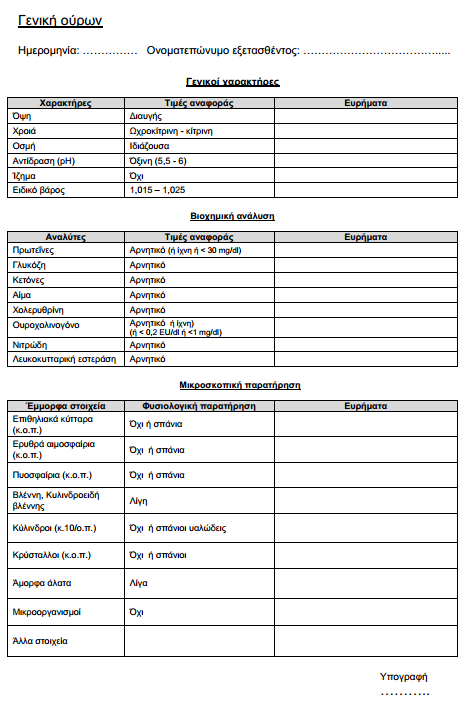 Πλήρη απαντητικό δελτίο γενικής εξέτασης ούρων
Prof. Bάρσου Λίντα - ΕΚΠΑ
83
Τέλος Ενότητας
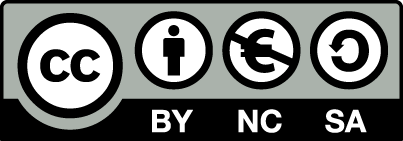 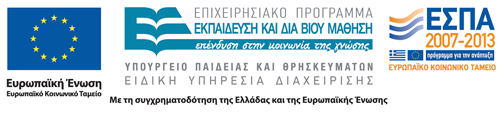 Σημειώματα
Σημείωμα Αναφοράς
Copyright Τεχνολογικό Εκπαιδευτικό Ίδρυμα Αθήνας, Πέτρος Καρκαλούσος 2014. Πέτρος Καρκαλούσος. «Ανάλυση Βιολογικών Υγρών & Εκκριμάτων (Θ). Ενότητα 7: Αυτόματες αναλύσεις στις αναλύσεις ούρων, έλεγχος ποιότητας». Έκδοση: 1.0. Αθήνα 2014. Διαθέσιμο από τη δικτυακή διεύθυνση: ocp.teiath.gr.
Διατήρηση Σημειωμάτων
Οποιαδήποτε αναπαραγωγή ή διασκευή του υλικού θα πρέπει να συμπεριλαμβάνει:
το Σημείωμα Αναφοράς
το Σημείωμα Αδειοδότησης
τη δήλωση Διατήρησης Σημειωμάτων
το Σημείωμα Χρήσης Έργων Τρίτων (εφόσον υπάρχει)
μαζί με τους συνοδευόμενους υπερσυνδέσμους.
Σημείωμα Αδειοδότησης
Το παρόν υλικό διατίθεται με τους όρους της άδειας χρήσης Creative Commons Αναφορά, Μη Εμπορική Χρήση Παρόμοια Διανομή 4.0 [1] ή μεταγενέστερη, Διεθνής Έκδοση.   Εξαιρούνται τα αυτοτελή έργα τρίτων π.χ. φωτογραφίες, διαγράμματα κ.λ.π., τα οποία εμπεριέχονται σε αυτό. Οι όροι χρήσης των έργων τρίτων επεξηγούνται στη διαφάνεια  «Επεξήγηση όρων χρήσης έργων τρίτων». 
Τα έργα για τα οποία έχει ζητηθεί άδεια  αναφέρονται στο «Σημείωμα  Χρήσης Έργων Τρίτων».
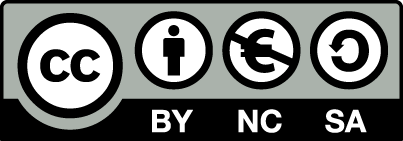 [1] http://creativecommons.org/licenses/by-nc-sa/4.0/ 
Ως Μη Εμπορική ορίζεται η χρήση:
που δεν περιλαμβάνει άμεσο ή έμμεσο οικονομικό όφελος από την χρήση του έργου, για το διανομέα του έργου και αδειοδόχο
που δεν περιλαμβάνει οικονομική συναλλαγή ως προϋπόθεση για τη χρήση ή πρόσβαση στο έργο
που δεν προσπορίζει στο διανομέα του έργου και αδειοδόχο έμμεσο οικονομικό όφελος (π.χ. διαφημίσεις) από την προβολή του έργου σε διαδικτυακό τόπο
Ο δικαιούχος μπορεί να παρέχει στον αδειοδόχο ξεχωριστή άδεια να χρησιμοποιεί το έργο για εμπορική χρήση, εφόσον αυτό του ζητηθεί.
Επεξήγηση όρων χρήσης έργων τρίτων
Δεν επιτρέπεται η επαναχρησιμοποίηση του έργου, παρά μόνο εάν ζητηθεί εκ νέου άδεια από το δημιουργό.
©
διαθέσιμο με άδεια CC-BY
Επιτρέπεται η επαναχρησιμοποίηση του έργου και η δημιουργία παραγώγων αυτού με απλή αναφορά του δημιουργού.
διαθέσιμο με άδεια CC-BY-SA
Επιτρέπεται η επαναχρησιμοποίηση του έργου με αναφορά του δημιουργού, και διάθεση του έργου ή του παράγωγου αυτού με την ίδια άδεια.
διαθέσιμο με άδεια CC-BY-ND
Επιτρέπεται η επαναχρησιμοποίηση του έργου με αναφορά του δημιουργού. 
Δεν επιτρέπεται η δημιουργία παραγώγων του έργου.
διαθέσιμο με άδεια CC-BY-NC
Επιτρέπεται η επαναχρησιμοποίηση του έργου με αναφορά του δημιουργού. 
Δεν επιτρέπεται η εμπορική χρήση του έργου.
Επιτρέπεται η επαναχρησιμοποίηση του έργου με αναφορά του δημιουργού
και διάθεση του έργου ή του παράγωγου αυτού με την ίδια άδεια.
Δεν επιτρέπεται η εμπορική χρήση του έργου.
διαθέσιμο με άδεια CC-BY-NC-SA
διαθέσιμο με άδεια CC-BY-NC-ND
Επιτρέπεται η επαναχρησιμοποίηση του έργου με αναφορά του δημιουργού.
Δεν επιτρέπεται η εμπορική χρήση του έργου και η δημιουργία παραγώγων του.
διαθέσιμο με άδεια 
CC0 Public Domain
Επιτρέπεται η επαναχρησιμοποίηση του έργου, η δημιουργία παραγώγων αυτού και η εμπορική του χρήση, χωρίς αναφορά του δημιουργού.
Επιτρέπεται η επαναχρησιμοποίηση του έργου, η δημιουργία παραγώγων αυτού και η εμπορική του χρήση, χωρίς αναφορά του δημιουργού.
διαθέσιμο ως κοινό κτήμα
χωρίς σήμανση
Συνήθως δεν επιτρέπεται η επαναχρησιμοποίηση του έργου.
89
Χρηματοδότηση
Το παρόν εκπαιδευτικό υλικό έχει αναπτυχθεί στo πλαίσιo του εκπαιδευτικού έργου του διδάσκοντα.
Το έργο «Ανοικτά Ακαδημαϊκά Μαθήματα στο ΤΕΙ Αθήνας» έχει χρηματοδοτήσει μόνο την αναδιαμόρφωση του εκπαιδευτικού υλικού. 
Το έργο υλοποιείται στο πλαίσιο του Επιχειρησιακού Προγράμματος «Εκπαίδευση και Δια Βίου Μάθηση» και συγχρηματοδοτείται από την Ευρωπαϊκή Ένωση (Ευρωπαϊκό Κοινωνικό Ταμείο) και από εθνικούς πόρους.
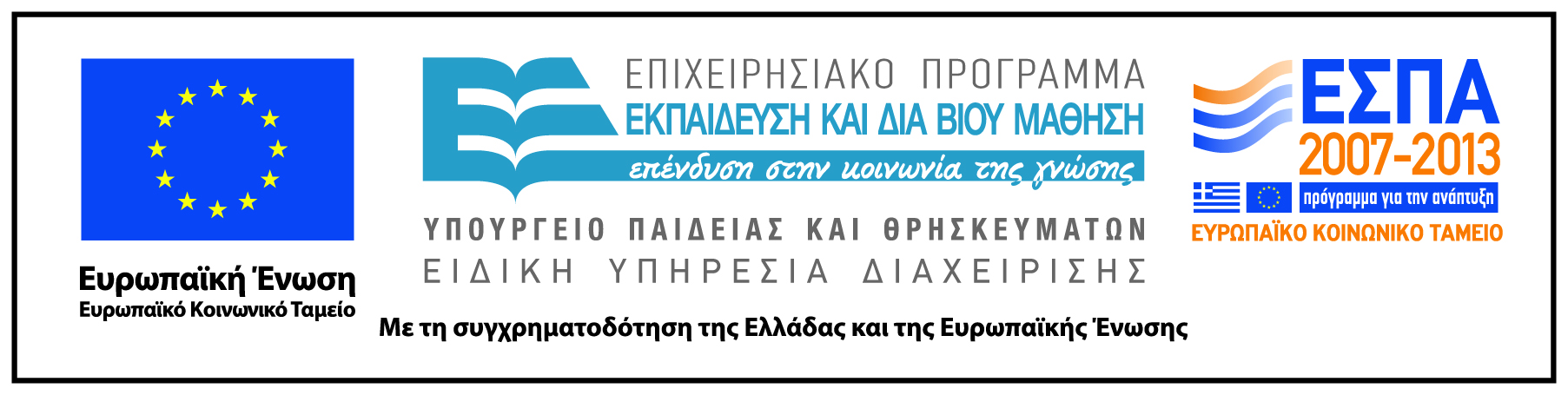